活用哲學藝術哲學 (二)
國立臺灣大學哲學系教授
苑舉正
2017.12.26
本簡報除另有註明外，採創用CC姓名標示-非商業性-相同方式分享3.0台灣版授權釋出
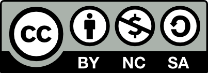 1
先回答這些問題：
無論是原始的社會還是高度發展的社會，藝術廣泛地出現在社會的各個層面中。對人類而言藝術是很自然的，但請問，這表示藝術對人類的文明發展而言，是好的嗎？在什麼意義下是好的呢？
雖然是自然而且普遍的，但有沒有可能，藝術是不好的，而且是應當加以限制甚至禁止的呢？
這是柏拉圖與亞里斯多德爭論的議題！
2
柏拉圖對藝術的態度
柏拉圖在雅典建立了一個學校取名叫做學院(academy)。
這個學院後來成為所有學校或大學的開始。在柏拉圖時代當中許多哲學家都曾在學院就讀或研究，其中最重要的天才哲學家便是亞里斯多德。
3
柏拉圖對藝術的態度
學院最後變成一個獨立的機構，而且持續存在了將近九百年直到最後在西元929年被東羅馬皇帝查士丁尼關閉。柏拉圖最有名的作品是《理想國》。
這是一本有關於正義本質的書。
4
柏拉圖對藝術的態度
問題：
1.藝術對個人生命與社會的功能是什麼？
2.藝術在社會的角色是什麼？
3.藝術能夠重要到有這個地位？
5
柏拉圖對詩人的批判
柏拉圖的對話錄好在哪？

	1.真的而且說服人的論證
	2.真人，他們有時作長篇大論，有時短捷有力，有時錚錚                                     
      有聲，有時反對真理，有時老人，有時青年，每一個角色     
      都被柏拉圖描述的非常生動。
6
柏拉圖對詩人的批判
3.最難的，柏拉圖將這些角色嘴中所說出來的內容與他的                  
      哲學相結合。

閱讀這些對話，讓人覺得柏拉圖哲學的中心思想是：
宇宙的形上秩序反映在靈魂中的心理秩序。
表象與實在之間的區別。
區別的力量來自理性。
7
柏拉圖對詩人的批判
《對話錄》本身具有藝術價值，因為對話不限於兩種不同的人與思想，但這些精湛的對話，表象與實在的區別在讀者閱讀的過程中，卻自我呈現了！
這個區別，使柏拉圖認為，藝術呈現於表象，促使真理遠離，破壞內心的和諧。
柏拉圖認為，表象所顯現的真理是假象。
我們要改變藝術「以假亂真」的情況！
8
柏拉圖對詩人的批判
兩個問題：
藝術為我們提供了知識還是誤導我們對實在的認知 ？
藝術幫助我們達成內心的和諧，抑或是激發情緒或摧毀內心世界的理性原則？
	
	柏拉圖給予藝術兩個否定的答案。
9
柏拉圖對詩人的批判
柏拉圖《理想國》中對於藝術的批判，來自於如下這個知識的認定（由高而低）：
理型(Form)
鏡子的反射(Reflections of Mirror)
相似物(Resemblance)
創造物(Creations)
表徵物(Representations)
相似物的表徵(A Representation of a Resemblance)
10
柏拉圖對詩人的批判
在哲學史中最大的矛盾，也是柏拉圖文字藝術所締造最偉大的成就：柏拉圖使我們產生兩種不同的正反態度。
蘇格拉底代表正方，保守、理性。
詭辯學派代表反方，自由、相對。
	藝術對人生成迷惘，讓人不知何者為真。柏拉圖所作的究竟是警告，還是說服，就看我們如何定義藝術了。
11
柏拉圖對詩人的批判
柏拉圖基於古希臘的詩人的作品中只包含了對於實在的模仿與複製批評他們，並認為他們只能夠把觀眾帶向離真理愈來愈遙遠的地方。
因此，柏拉圖對於藝術的價值，或是目的，持一個反對的態度。
這個態度至今仍然是辯論中的問題。
12
亞里斯多德
亞里斯多德(384-322 BC)，生於古希臘城市史達吉拉(Stagira)，與柏拉圖齊名。他十八歲時，赴雅典，在柏拉圖的「學院」就讀，長達20年。柏拉圖去世之後，他創建自己的學校呂克昂(Lyceum)。他的研究領域非常廣闊，除了邏輯、形上學與知識論這種比較屬於思辨型的哲學科目之外，他主要從事於經驗研究。
13
亞里斯多德對藝術的捍衛
二、亞里斯多德認為柏拉圖對藝術進行批判分成兩部分：
形上的：
a.拷貝（象徵與表徵）與真實（形式或理念）。
b.相似物（以一物比擬另一物）與數學定義（以自身為定義）
c.求知的過程中，採取「見賢思齊」不如「自我追求」（冥思）。
14
亞里斯多德對藝術的捍衛
二、亞里斯多德對柏拉圖面對藝術的第二部分：
心理的：
A 藝術造成不必要的情緒。
B 藝術破壞了靈魂的和諧本質。
C 藝術抑制理性追求向上思考的能力。
15
亞里斯多德對藝術的捍衛
.亞里斯多德反對柏拉圖的藝術觀點：
科學的：亞里斯多德是一為經驗科學研究者，會把實際的情況納入思考內容中。眾所皆知的是，希臘人（或雅典人）喜歡欣賞戲劇。
形上的：形式與個體並存於世。是一個結合二者為一的理論。藝術就是一個例子。
偉大的藝術家可以透過藝術作品展現知識的本質於具體的事物之中。例如透過戲劇的表演，我們可以清晰地掌握各種角色所欲呈現的內心世界。
16
亞里斯多德對藝術的捍衛
亞里斯多德認為，普遍的理型隱含在具體時間與空間中的特殊個體之中。
柏拉圖追求理型的期望是正確的，但是他忽略了具體事物對於引發理解普遍理型的可能性。
欣賞藝術時候所出現的情緒，與其讓它們盤據在我們的腦海中，倒不如透過戲劇張力宣洩出來，而不會實現在行為中。
17
亞里斯多德對藝術的捍衛
發洩與淨化(catharsis)。字面上說，消除或去除。
亞里斯多德以此字來描述具張力的戲劇在我們心中所造成的迴響。他認為，觀看這種戲劇之後，我們確實被引發害怕與同情的感覺，但在看完戲之後，我們以輕鬆與消除壓力的方式離開戲院。
相反的觀點則認為這些戲劇引發我們不曾有，也不應當有的情緒。
18
藝術的否定性
壹、現象觀察：
1.名詞演變：從原先一些令人髮指的名詞，卻在很短的時  
      間內成為通俗的用語。例如，「機車」、「我靠！」、
    「酷」。
2.佛洛依德理論的應用：所有真實世界的限制，使得所有 
      人自幼就以追求慾望的滿足為主，並將真實的世界置於一   
      旁。
3.又因為物理世界本身不會滿足我們的慾望，尤其是性慾，
      所以我們活在被壓抑的慾望中。
19
藝術否定性來自壓抑
自幼的真實原則取代快樂原則，使得原始的欲望再依開始就被拒絕。
解決方式：壓抑、超越、遐想、衝動
潛意識的產生：因為願望、欲望、愛、恨，這些無法在真實世界之中所展現出來的情緒。
文明是立基於壓抑的基礎之上，沒有任何科技，沒有任何社會制度可以滿足我們自幼以來即無法獲得滿足的願望。
20
潛意識的兩種特色
一、潛意識是沒有時間性的
欲望以及因事件發生所產生的害怕會潛伏在潛意識之中。在長時期中，這些害怕的心理會以不同的形式與面貌出現，影響我們的行為。
這種感覺發生在每一個人身上，因為我們自幼即已因為欲望無法獲得滿足的緣故，失去真正獲得補償的機會。這失落感會不斷的回來。
21
潛意識的兩種特色
二、潛意識是模糊的
在潛意識之中，我們可以發現，社會中被壓抑的一切（即被社會或自然規範定義為負面的一切，包含壞、無效率、無價值、骯髒、醜陋、敵對、丟臉等）並不因為被壓抑而不具影響力。
有一部分對於社會中被壓抑的一切感到羞愧，這是認同社會、實在、世界的那一部份。然而，自我之中還有一部份卻非常喜愛這被壓抑的部分，原因就是『被壓抑』。例如有人喜愛變態性行為，也有人拒絕成長。
22
負面藝術的社會功能
潛意識在我們心中的存在，就如同是對社會建制的反抗。通常我們會拒絕它的對抗，轉換它，投射它到其他的位置。例如，違反社會禁忌、使用私下語言、穿著奇裝異服，這些都是不成比例的挑逗。
重點是，我們面對這些『異於常態的行為』不但會有退縮的感覺，還想用束縛的方式來壓制那些帶頭的挑釁者。這造成被壓制力量與政治發展的鬥爭。
23
藝術與政治
馬庫斯(H. Marcuse)的建議：
非常的手段，我們必須將所有的欲望發洩出來，以求能從壓制中解放出來。為了達到這一點，必須對人民承諾不可能的自由。
每一個人都有塑造自己絕對自由的可能性，但這都必將會是一個不可能的白日夢。
24
馬庫斯與否定
藝術角色：
	一、革命的角色
	藝術家的解放形象是必須的，也是虛幻的。
被推翻的規則就是對藝術的壓制。
反抗成功是多餘壓抑的消除，但使得這個成功變成失敗的，正是那些必須牽就現實的藝術家。
25
馬庫斯與否定
二、藝術家的功能在於發洩社會中被壓抑的欲望，並維持超越現存社會的可能性(transcendence)。

   但是，這並不是支持藝術家為未來，做未來藍圖。
26
對於現代藝術的政治特徵作結論
二十世紀最特別的藝術捍衛者，馬庫色認為，藝術是一種負面的表達，而且其本質是對抗的，尤其是展現在人格與社會當中。
因此，馬庫色宣稱，藝術是一個社會革命的媒介。
27